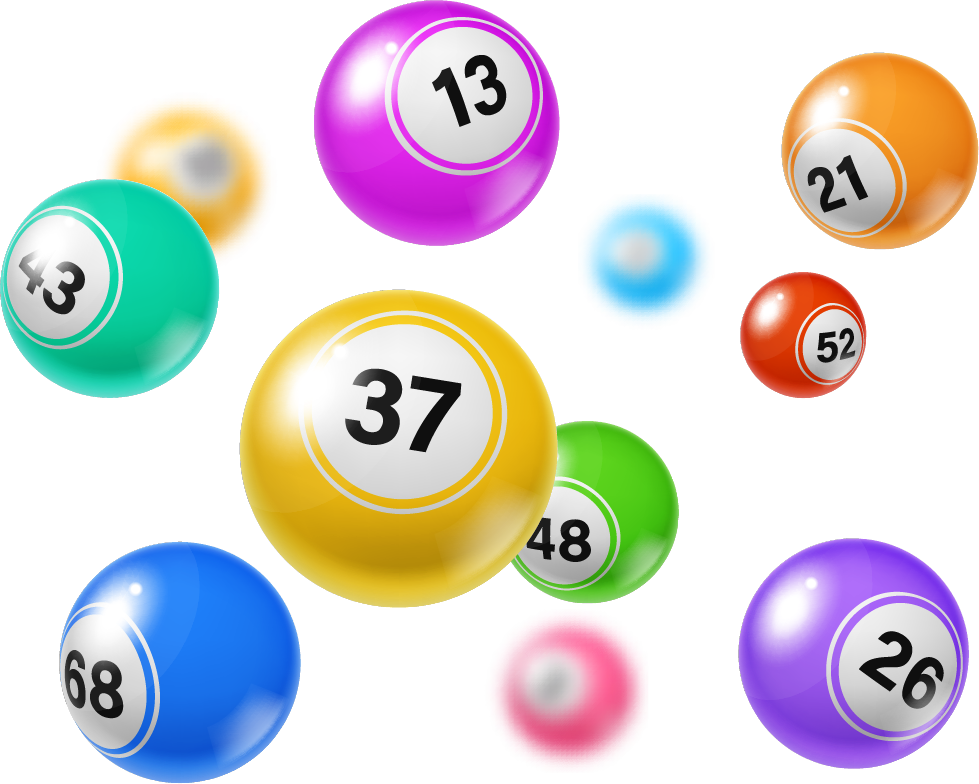 SHARE THE WINNINGS!
IntroductionTwo Parts:The Lottery PoolAffiliate Team Building
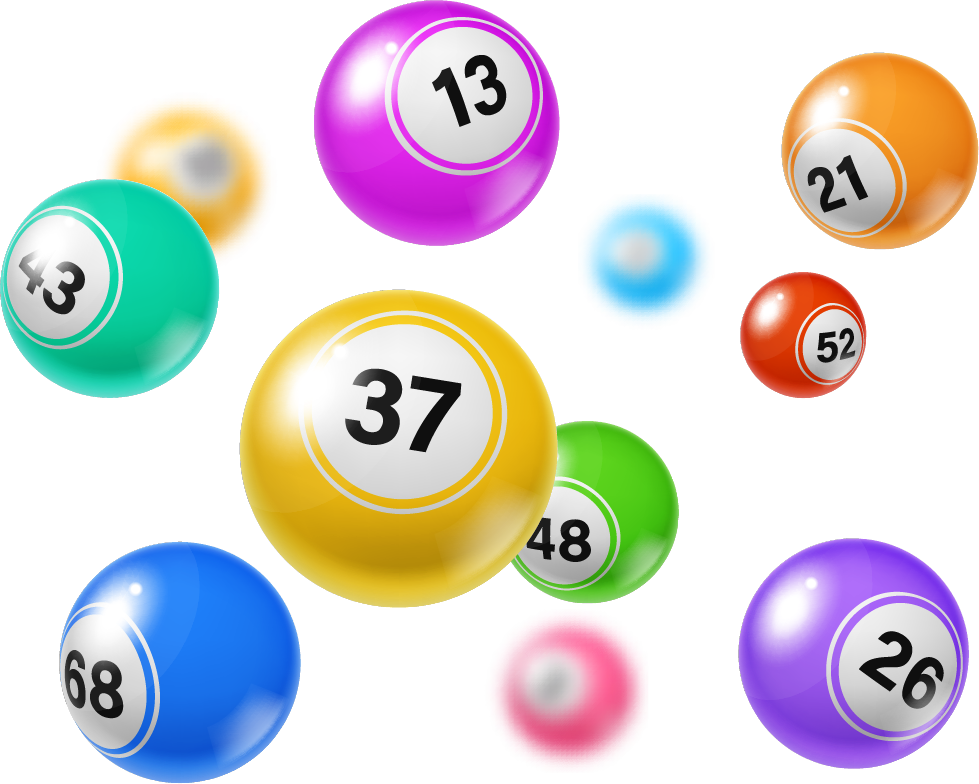 FounderJeremy Duncan
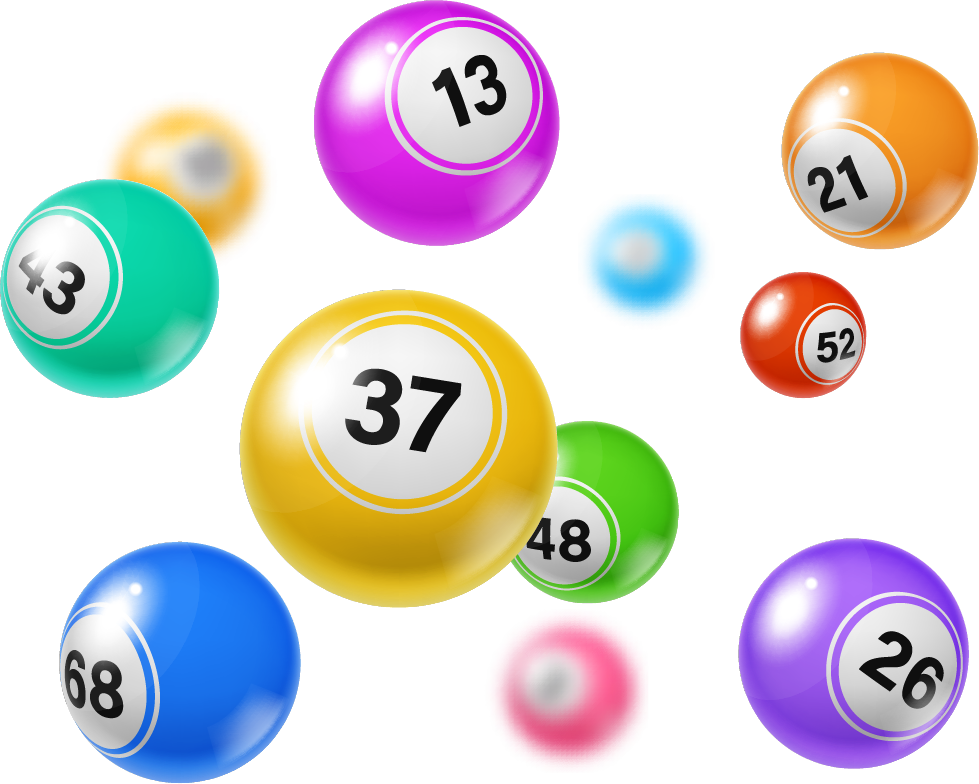 [Speaker Notes: Jeremy Duncan – over 20 years experience in the network marketing space]
Why did Jeremy create Share the winnings?

Alternative to the only other option of its kind
 Simple with only one level of pay
Not crypto-based
Ability to use credit cards, cash app, direct bank transfer etc. if you like
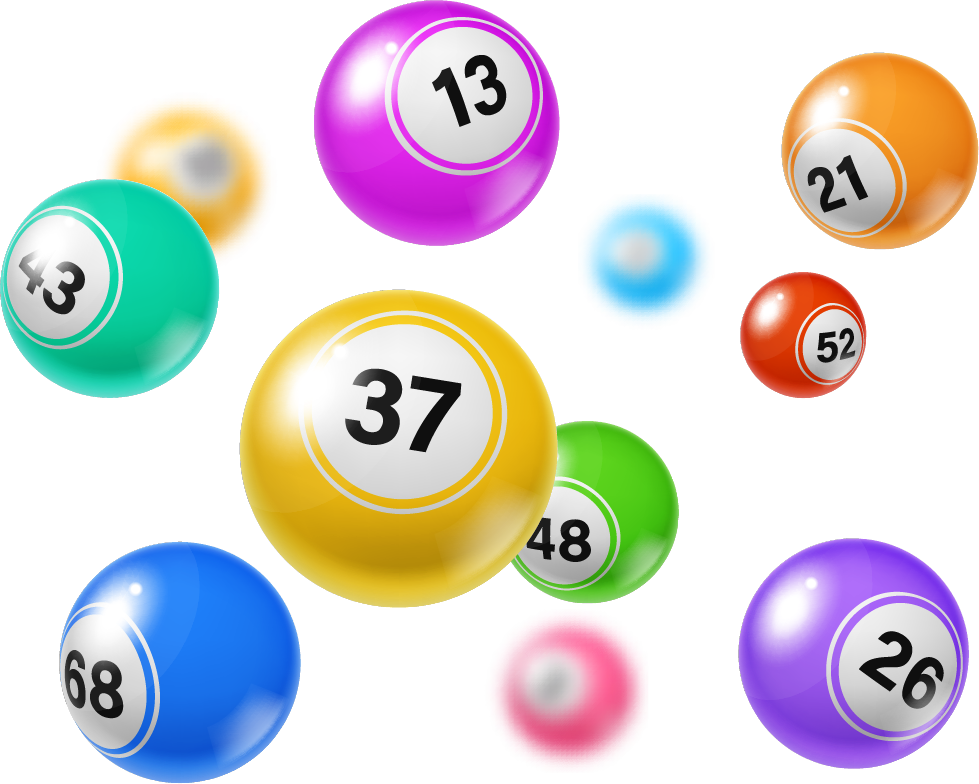 [Speaker Notes: What we do… 
Play the Mega Millions lottery twice per week.]
Tuesday and Friday around 11PM Eastern
Monthly: 8-9 Chances of Winning!
You are sharing in a pool of potentially thousands of others
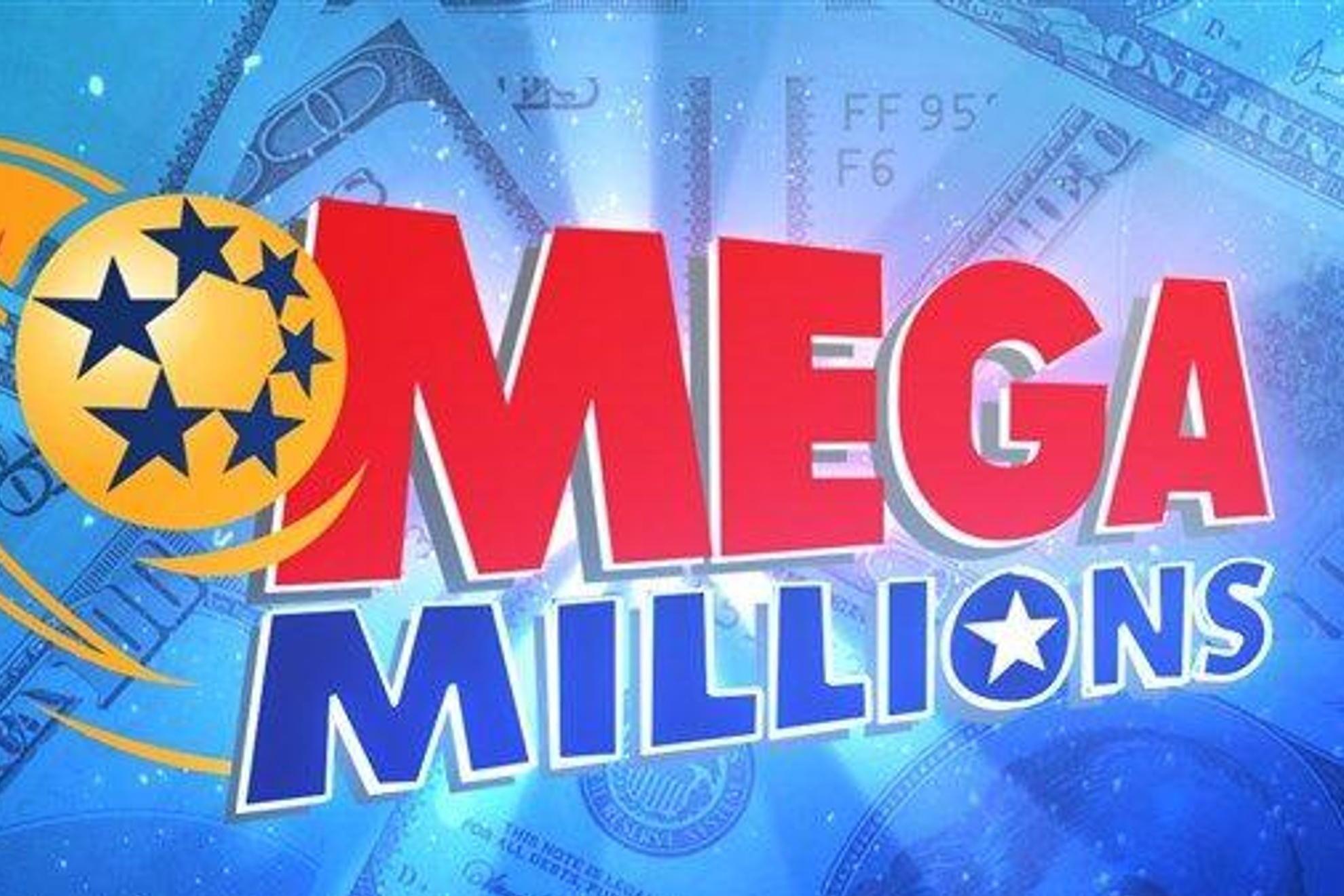 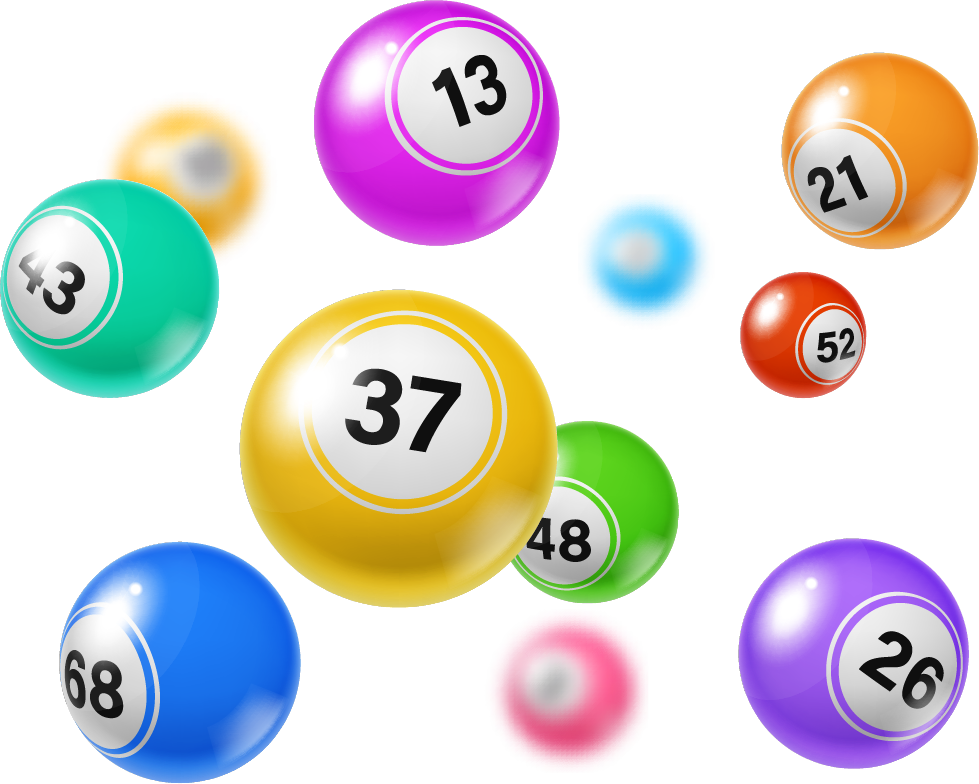 [Speaker Notes: What we do… 
Play the Mega Millions lottery twice per week.]
WANT IN?
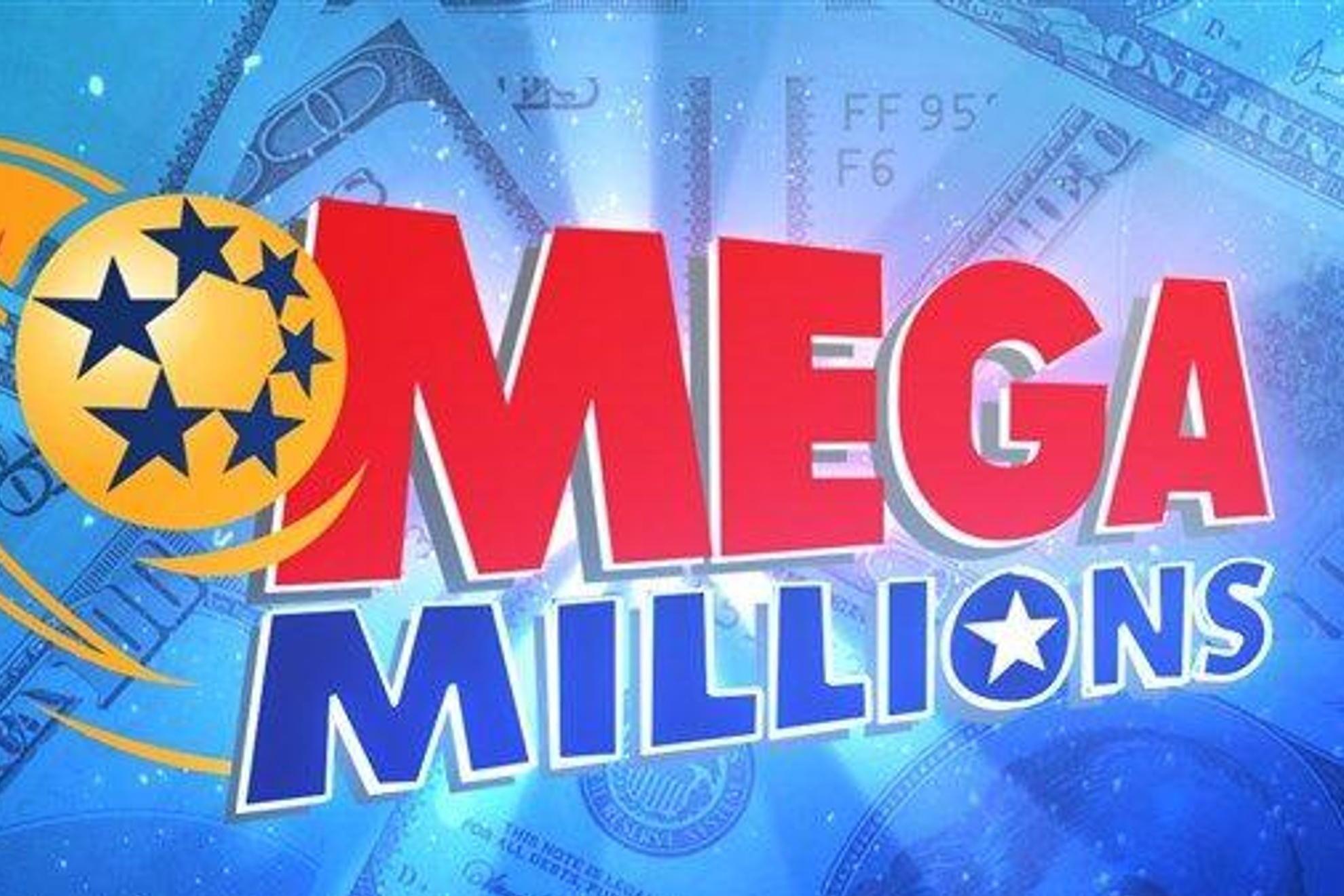 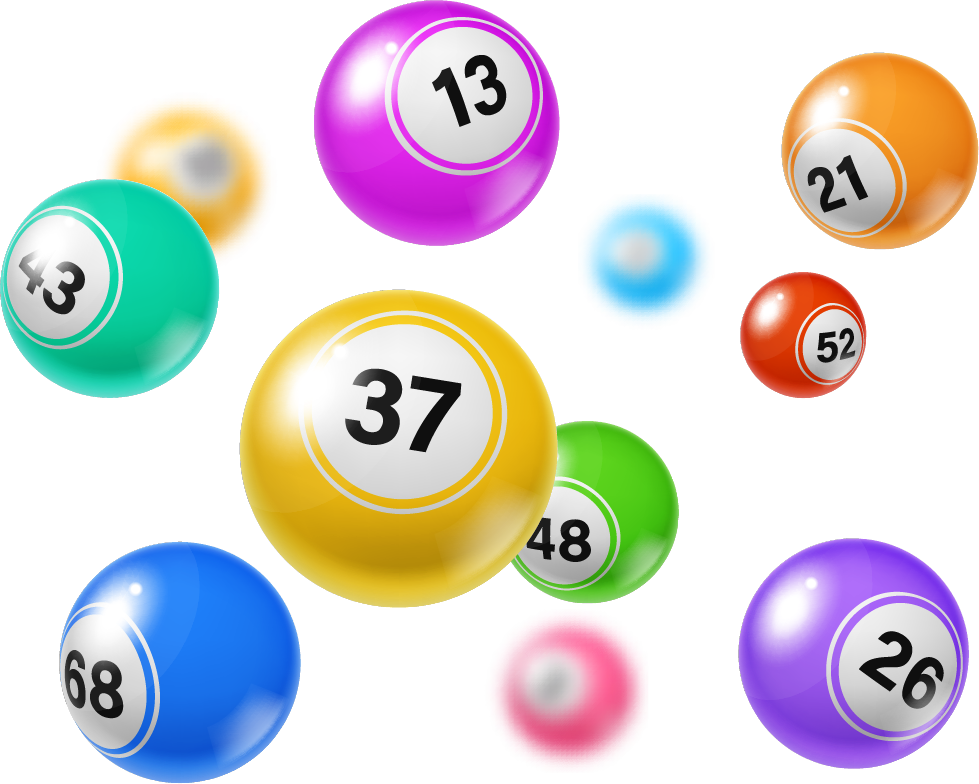 [Speaker Notes: What we do… 
Play the Mega Millions lottery twice per week.]
FRIDAY IS THE WEEKLY CUT OFF
Make your payment by MIDNIGHT FRIDAY
To be eligible for the next week’s games.
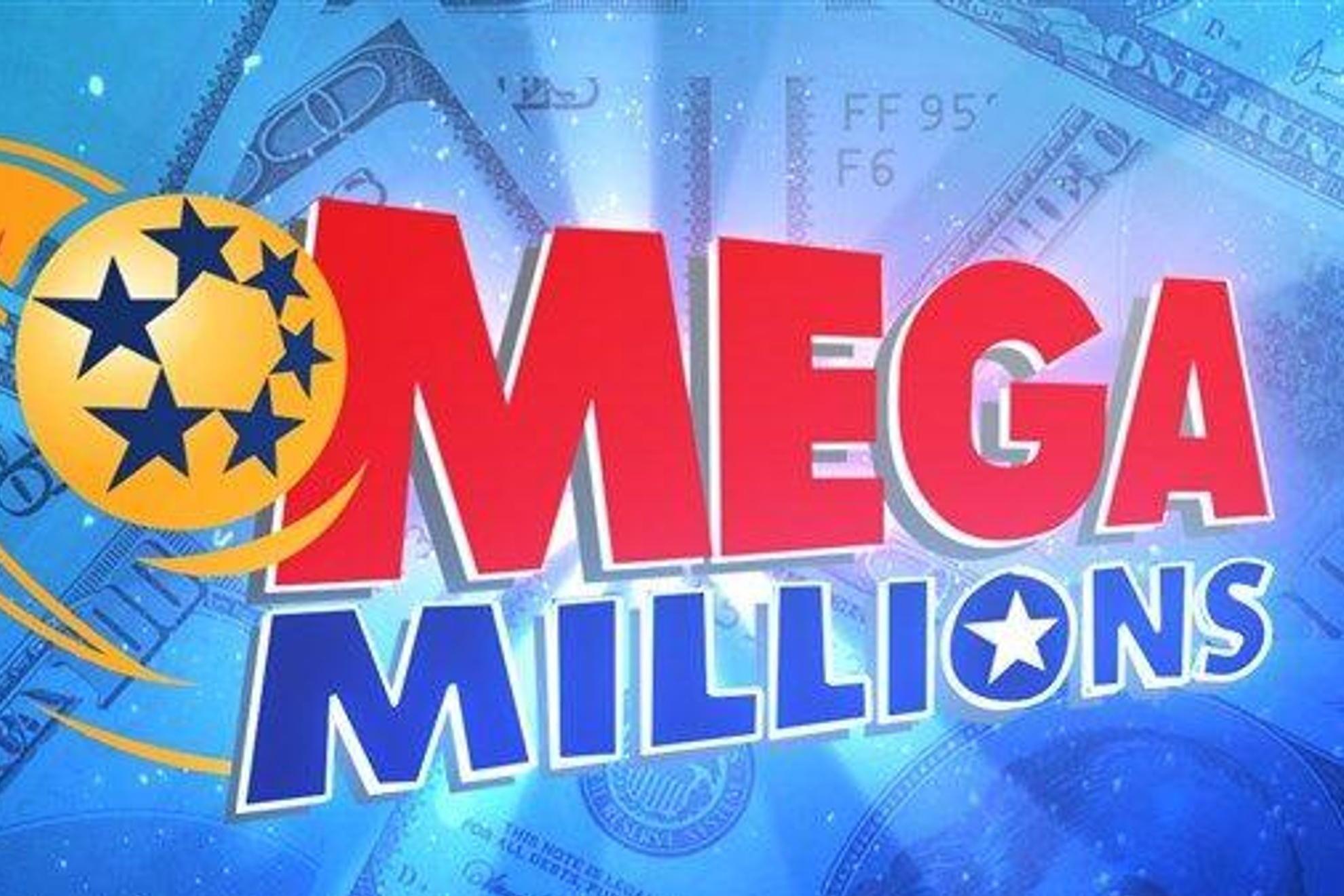 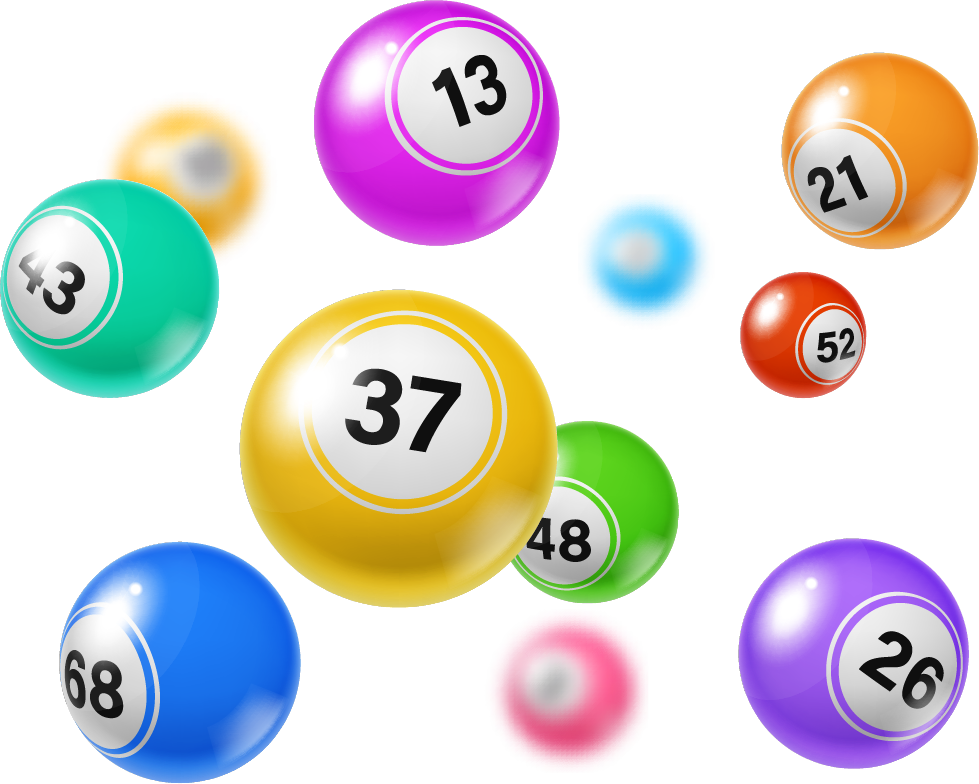 [Speaker Notes: What we do… 
Play the Mega Millions lottery twice per week.]
FRIDAY IS THE WEEKLY CUT OFF
Make your payment by 6PM FRIDAY
To be eligible for the next week’s games.
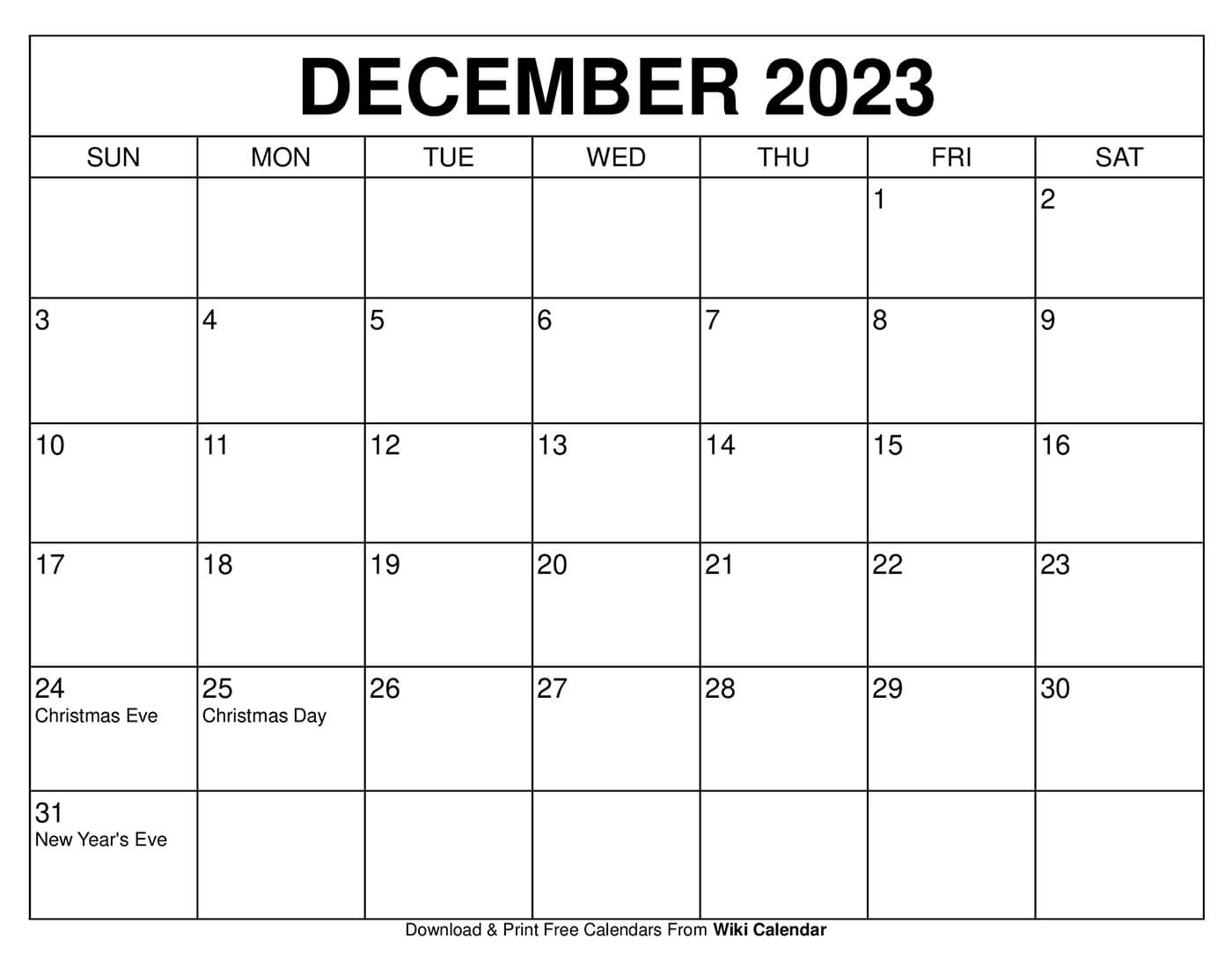 WEEKLY
CUTOFF
MIDNIGHT
PAY $60
FIRST
GAME
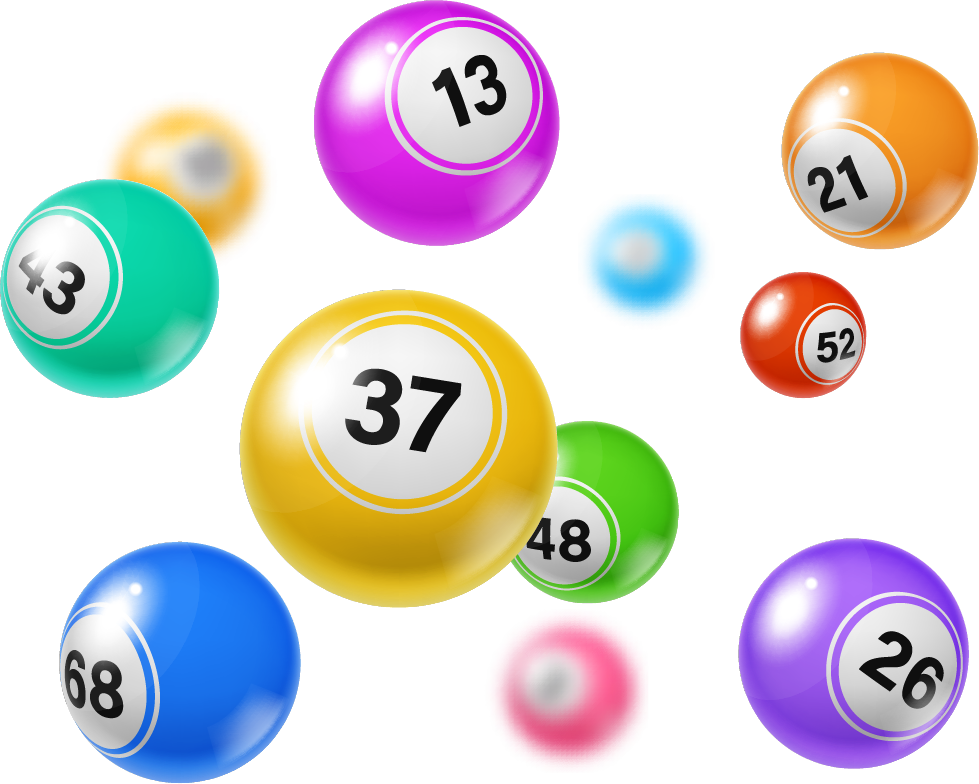 [Speaker Notes: What we do… 
Play the Mega Millions lottery twice per week.]
Affiliate Team Building
3x10 forced matrix
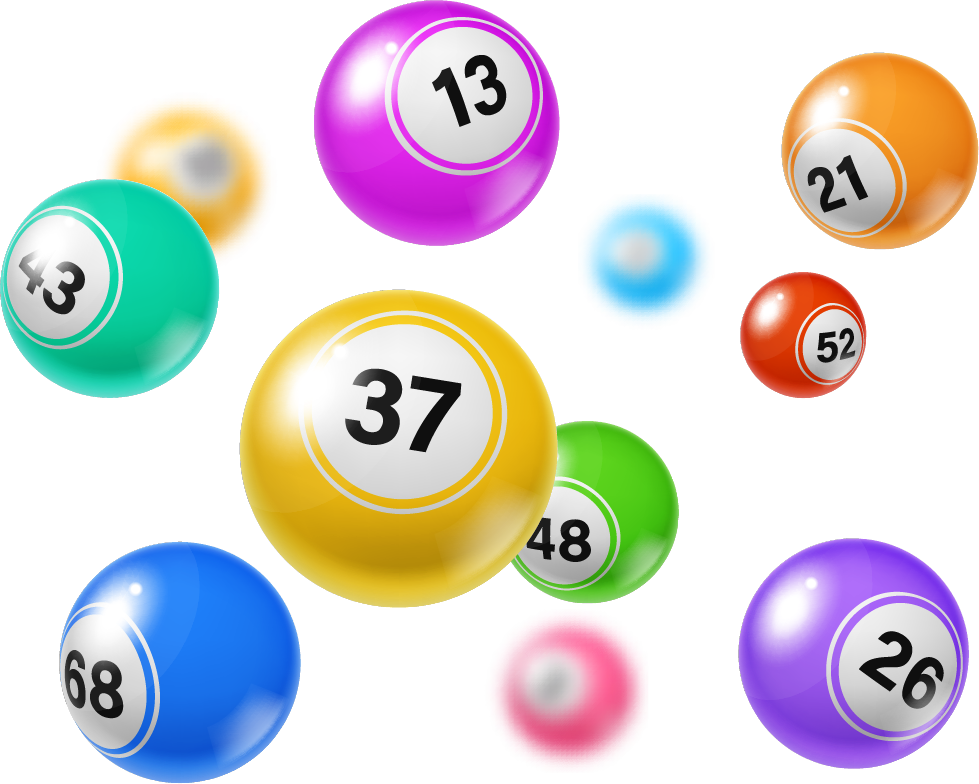 [Speaker Notes: What we do… 
Play the Mega Millions lottery twice per week.]
Caveman Simple 3X10 Comp Plan
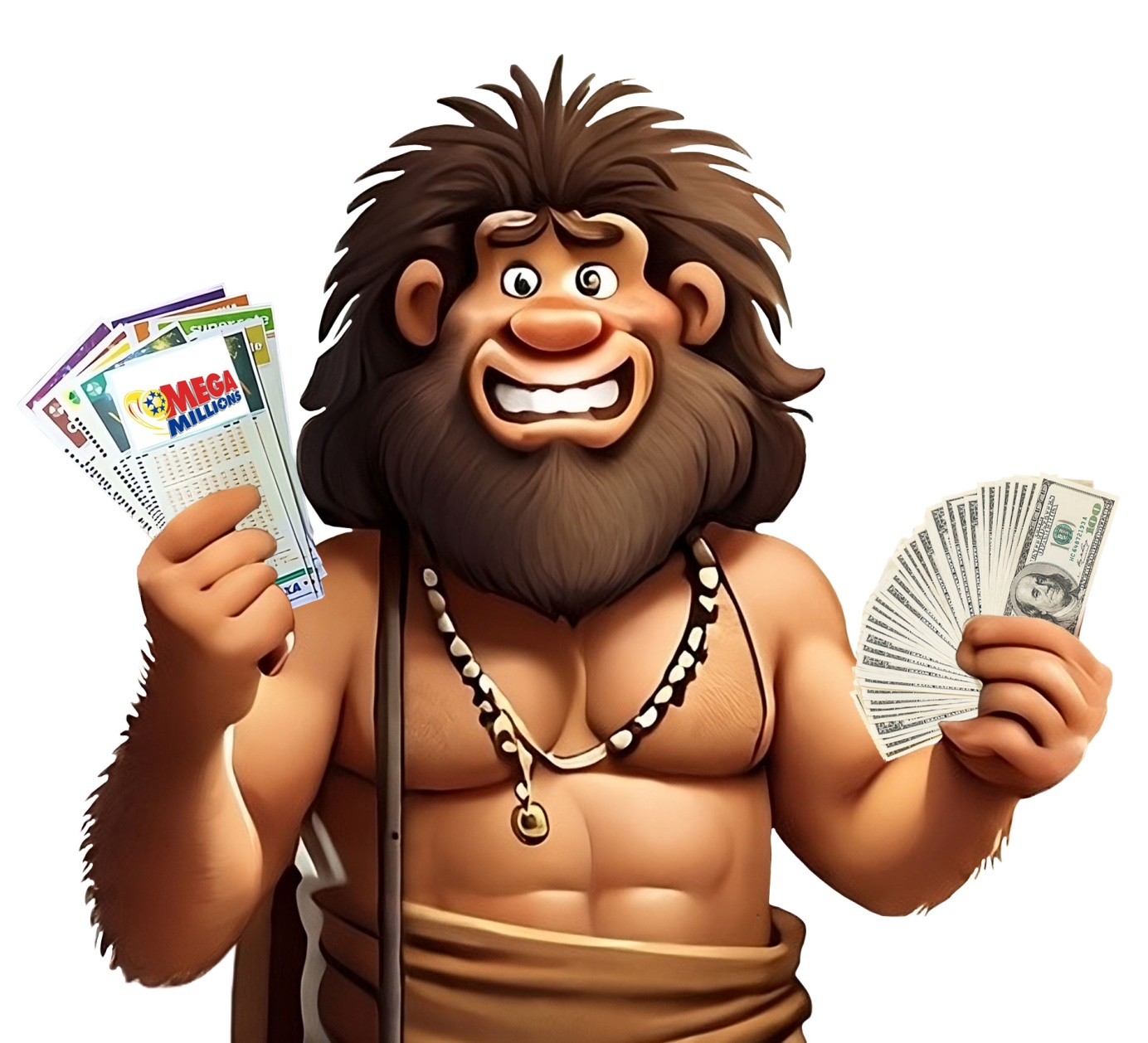 Matrix Fills Left to Right, Top to Bottom
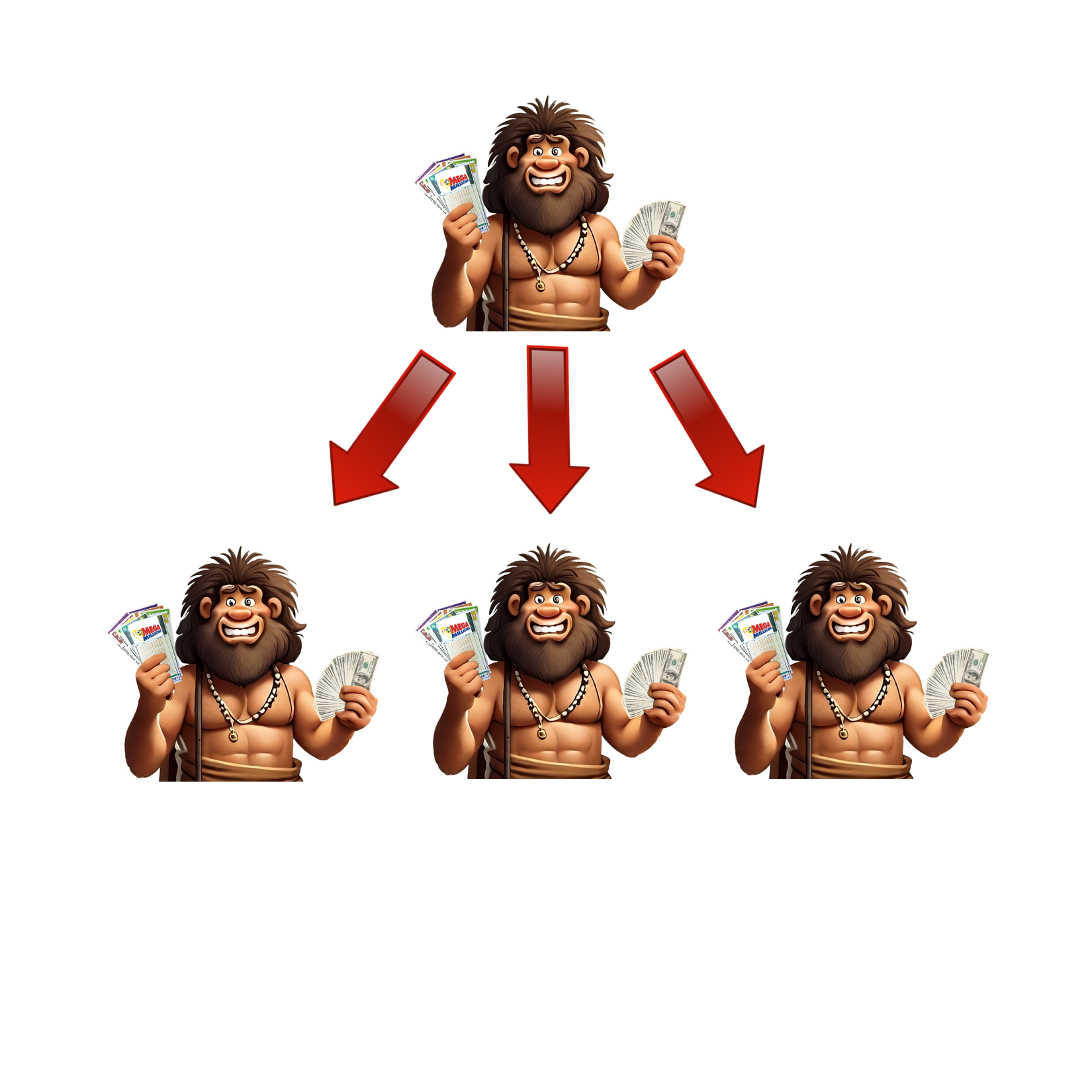 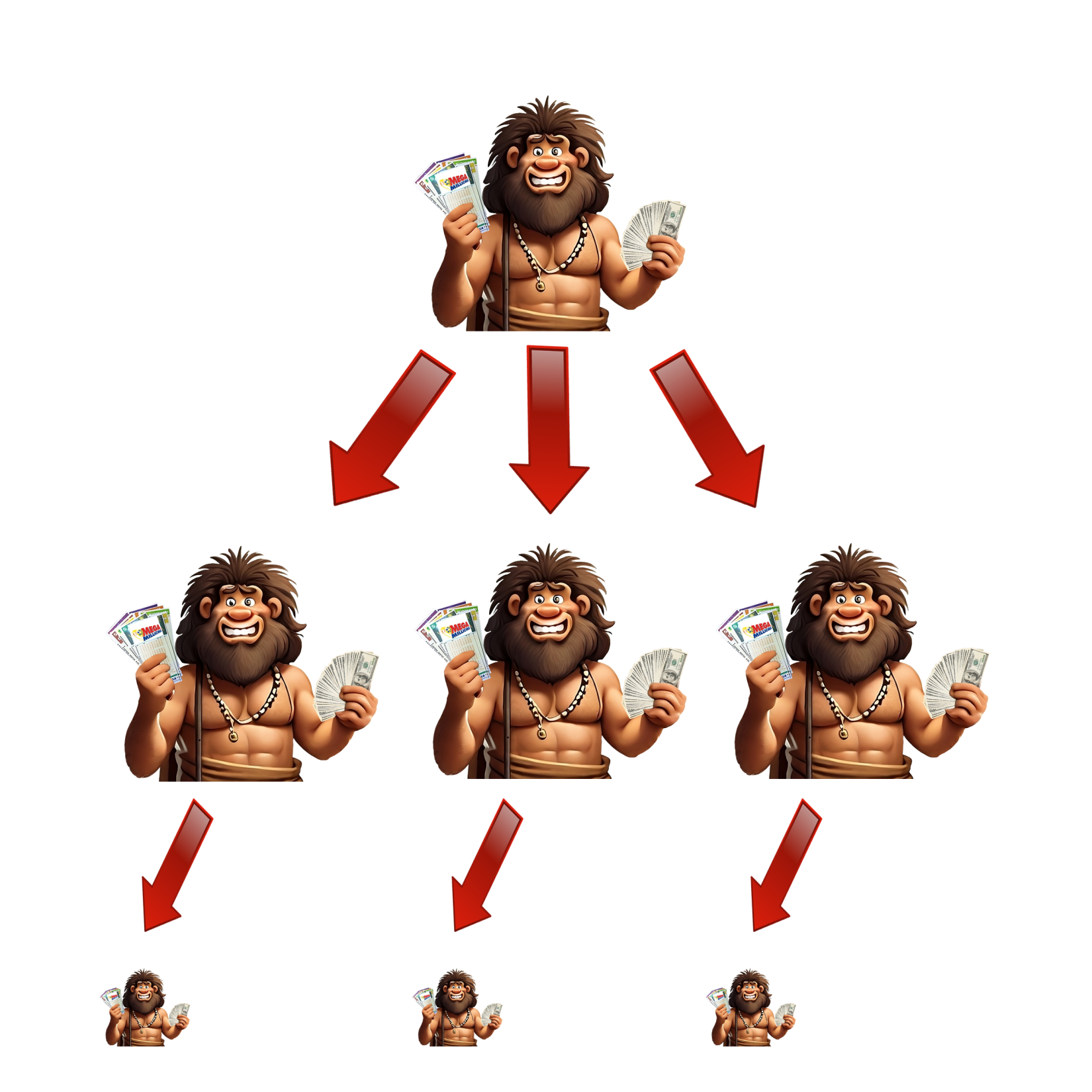 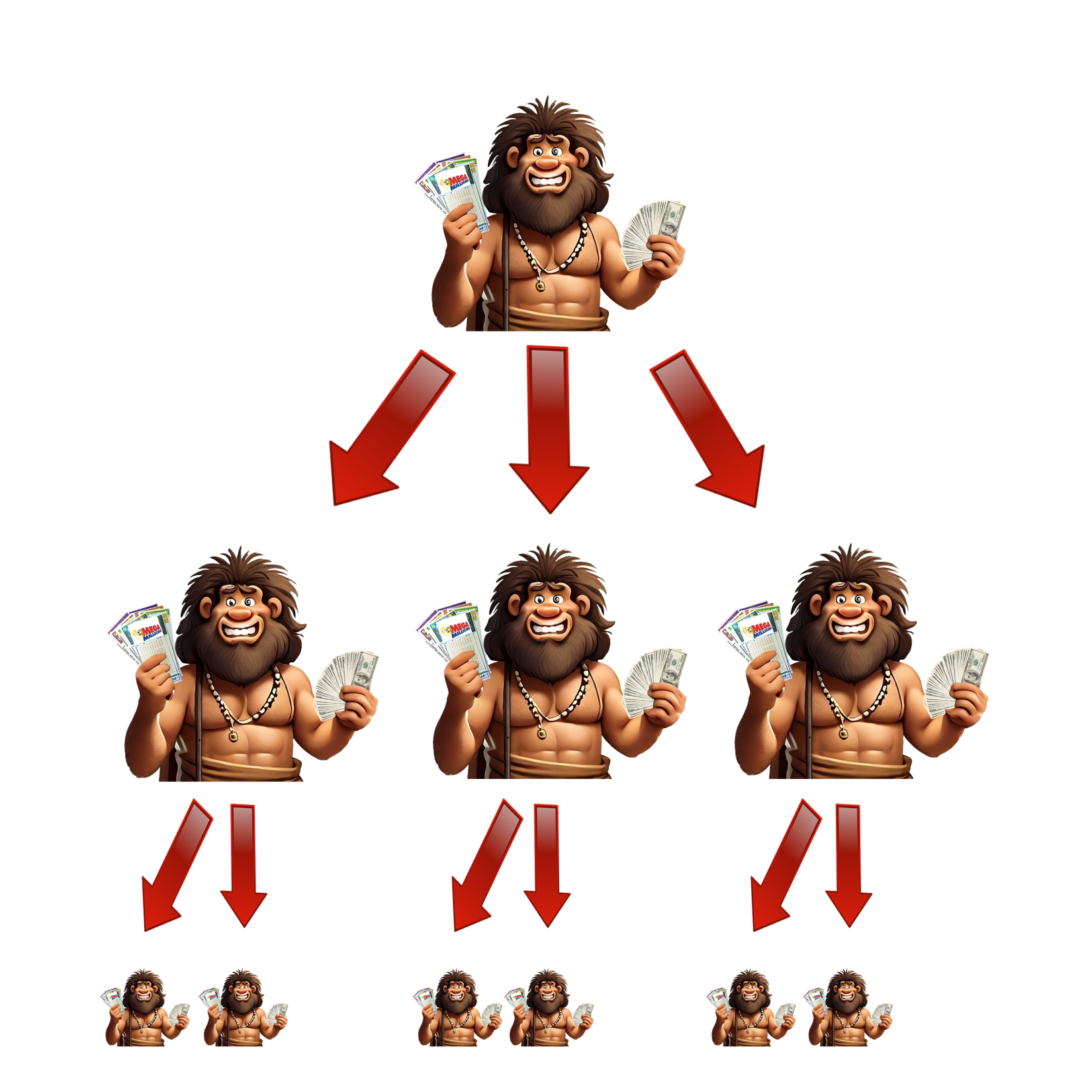 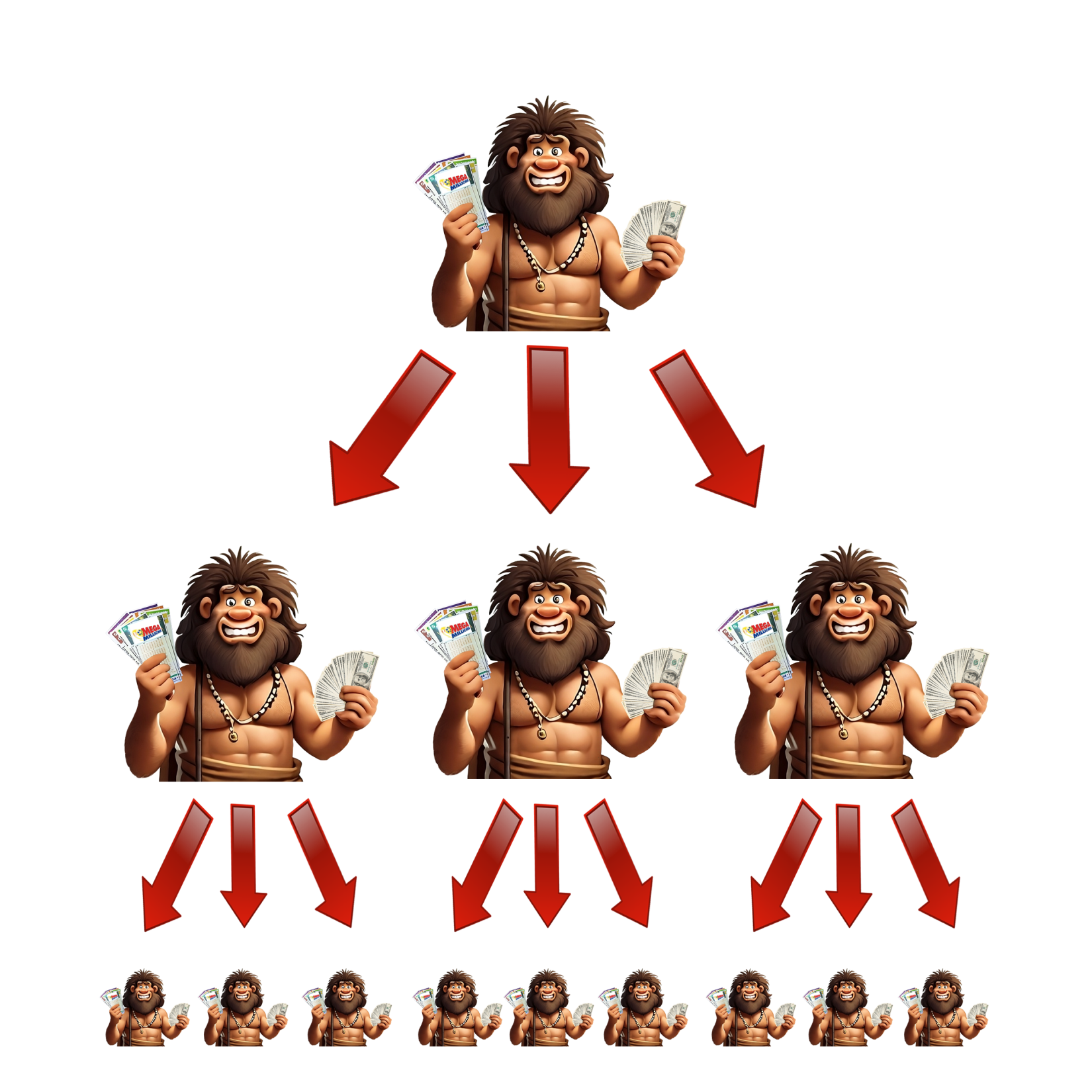 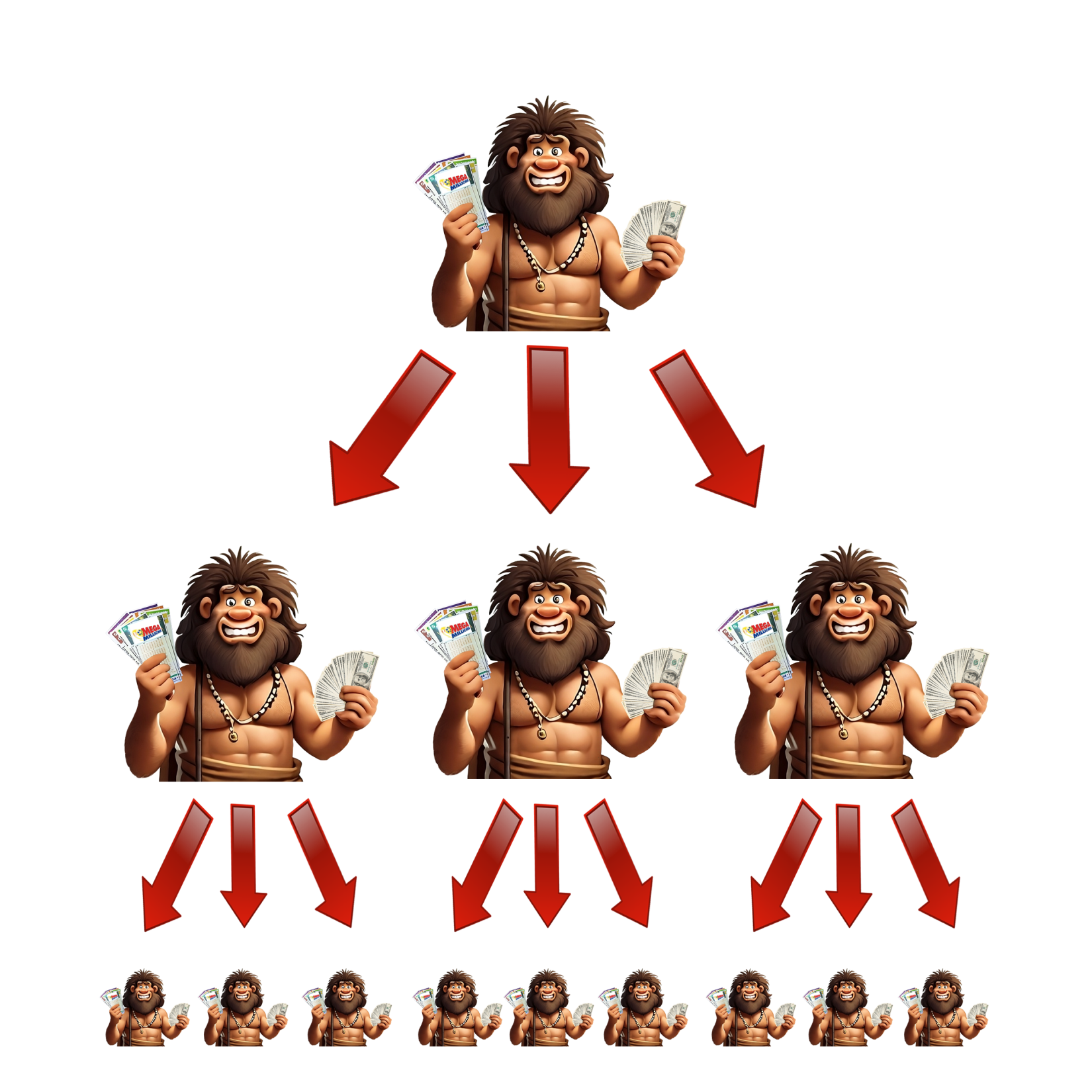 $20 Mo. Per Personal Referral

Sponsor 3 &You Are FREE!
.60 Cents Mo. Per Spill Over Member

No Sponsoring
Required
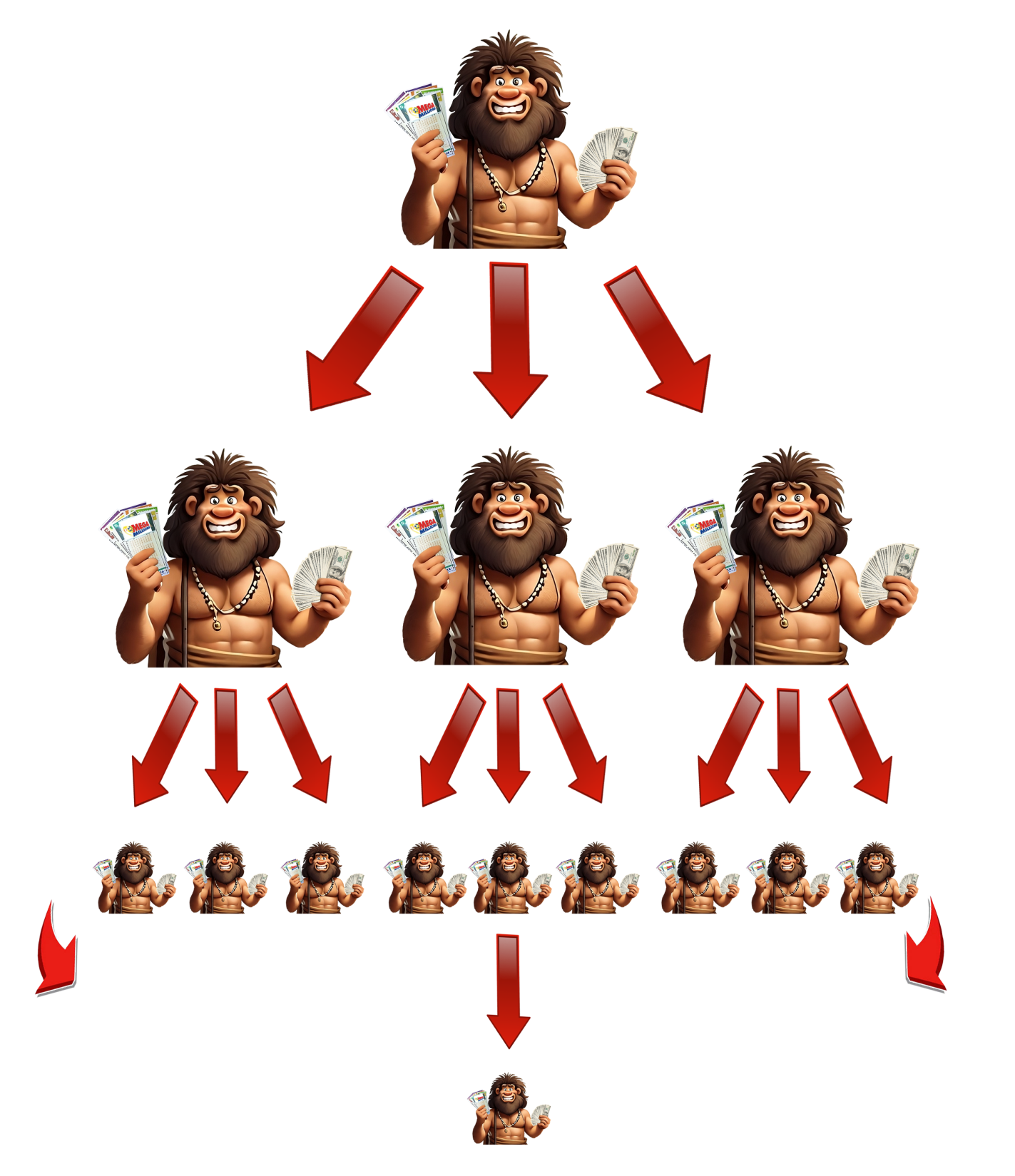 Compensation Benefits of STW!
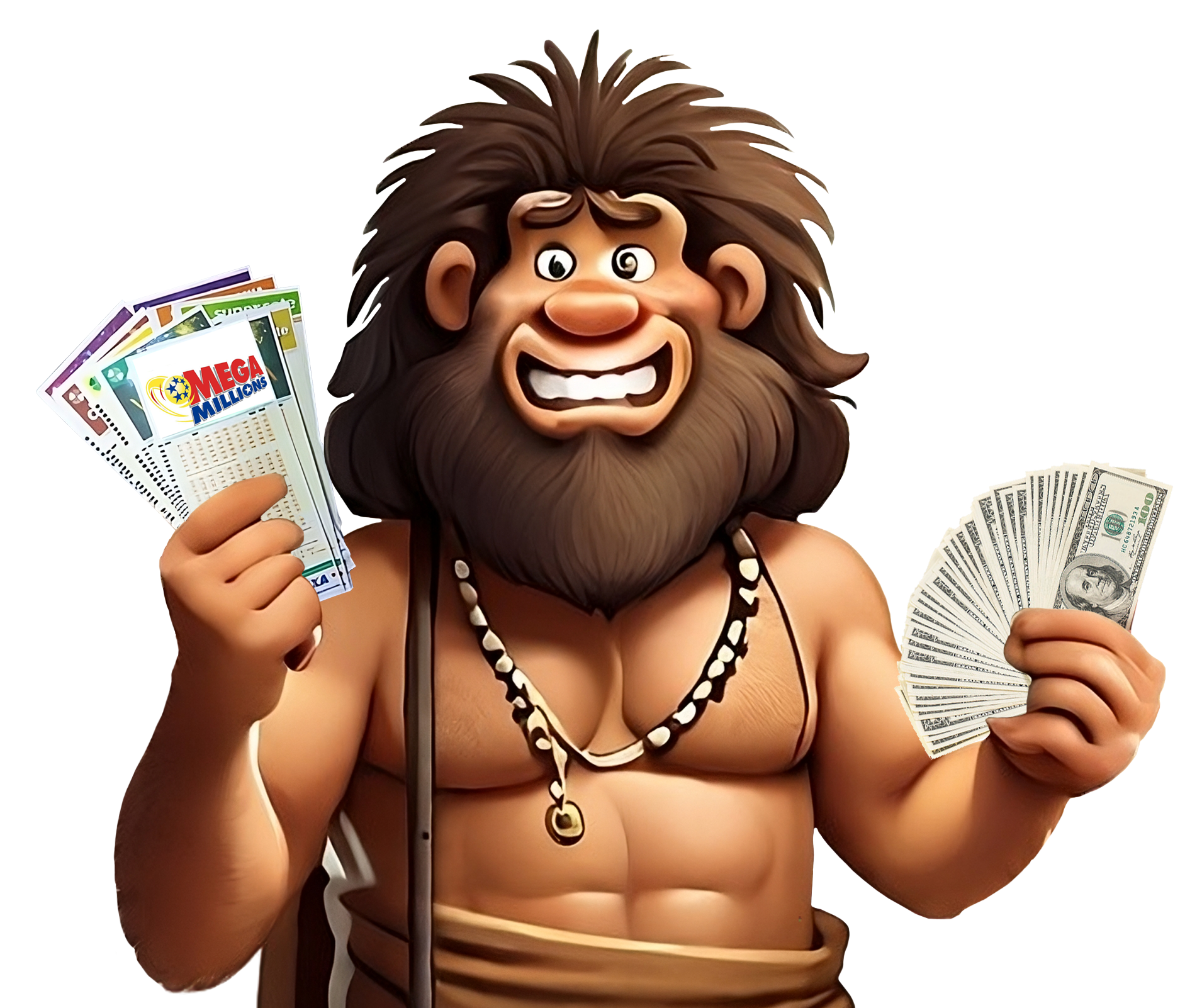 Compensation Benefits of STW!
5% Check Matching Bonus

Sponsor 3 & You Are Free!

$20  Mo. Per Personal Referral

No Sponsoring Required to Earn

We Buy Your Lotto Tickets Twice Weekly

Split All Winnings 10% @ 10 Levels

See Your Teammates Lotto Numbers

Totally Automated System For You

Play On Hundreds or Thousands of  Tickets

8 to 10 Lottery Drawings Per Month
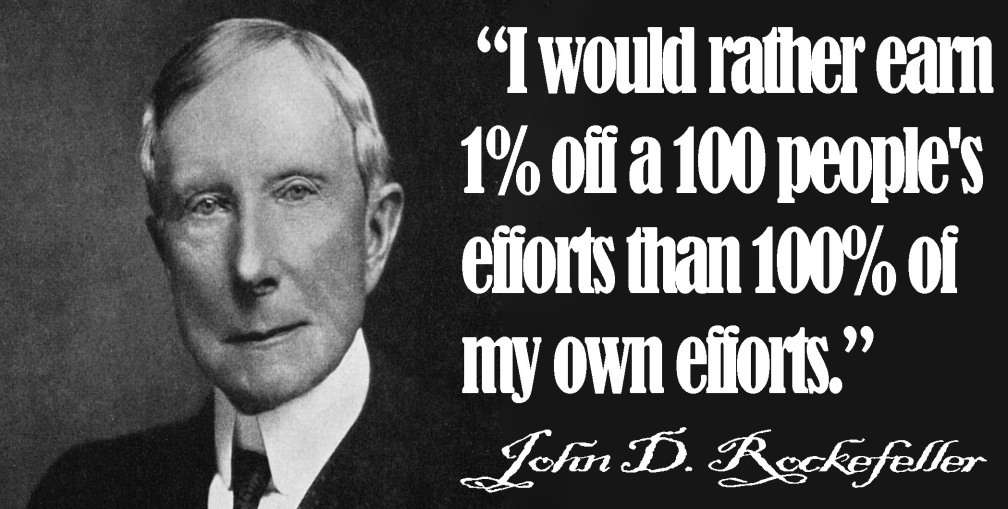 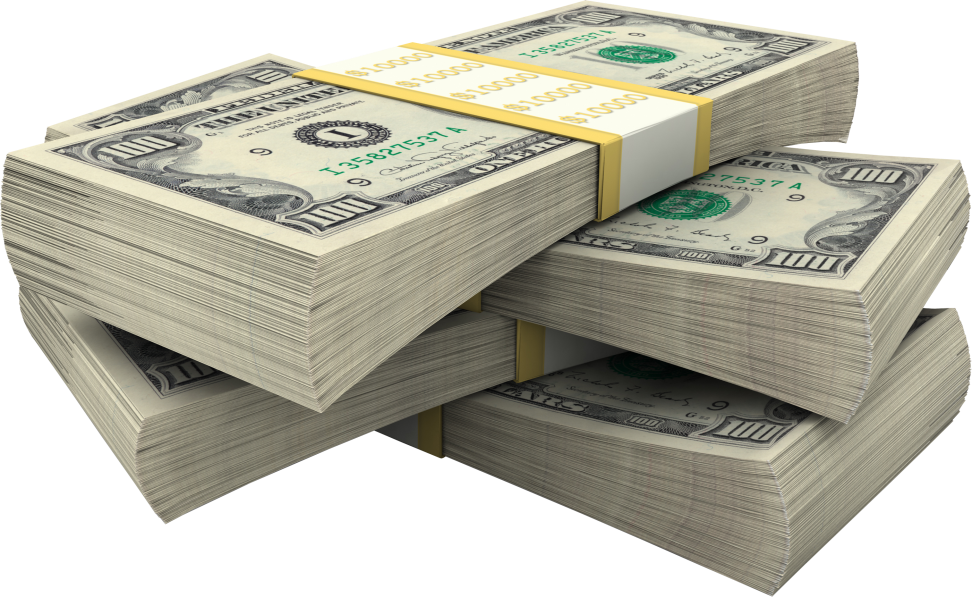 Compensation Pay Out
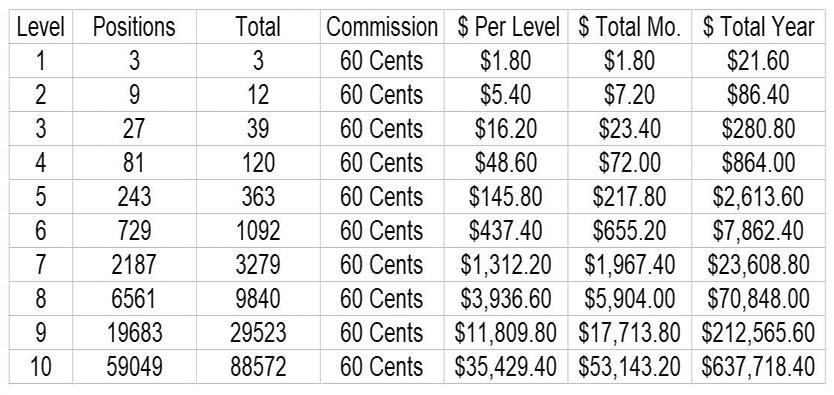 Affiliate Team Building
Affiliate Marketing Tools:
Banners
Text Ads
… MORE!
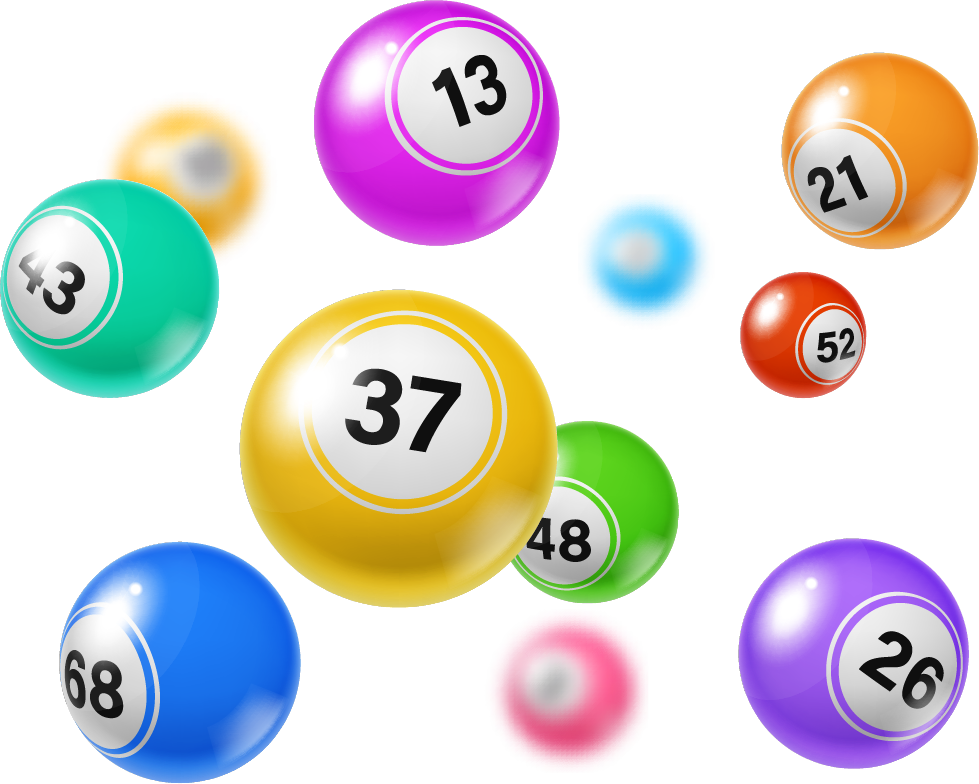 [Speaker Notes: What we do… 
Play the Mega Millions lottery twice per week.]
Marketing Minute
LOTTOTOOLS.NET
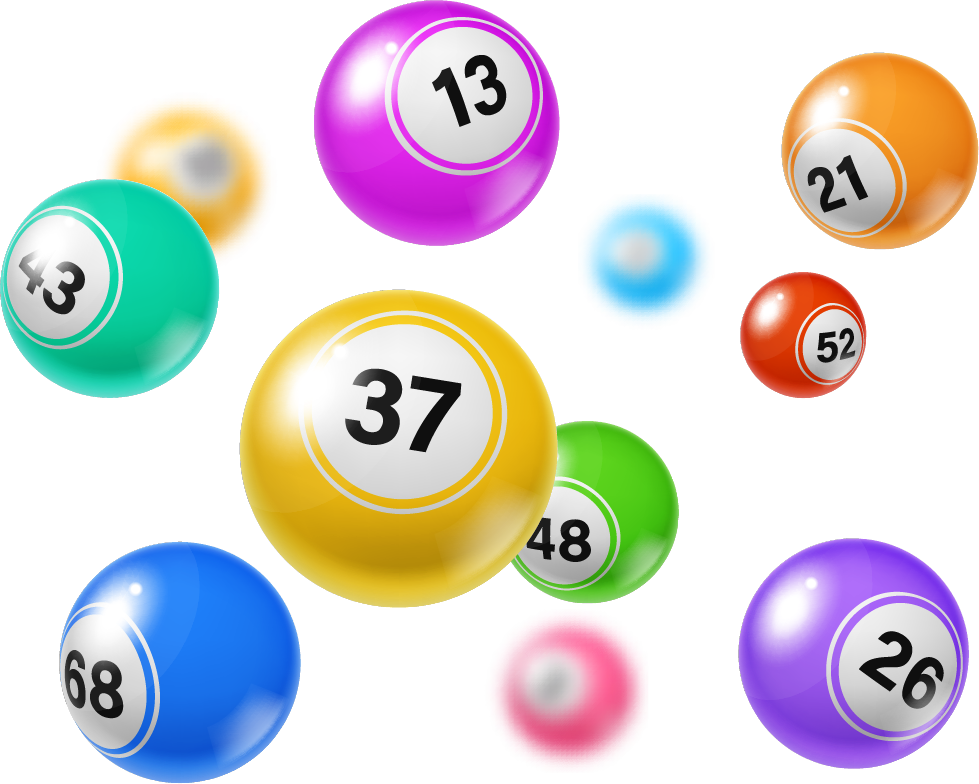 [Speaker Notes: What we do… 
Play the Mega Millions lottery twice per week.]
J.O.B.
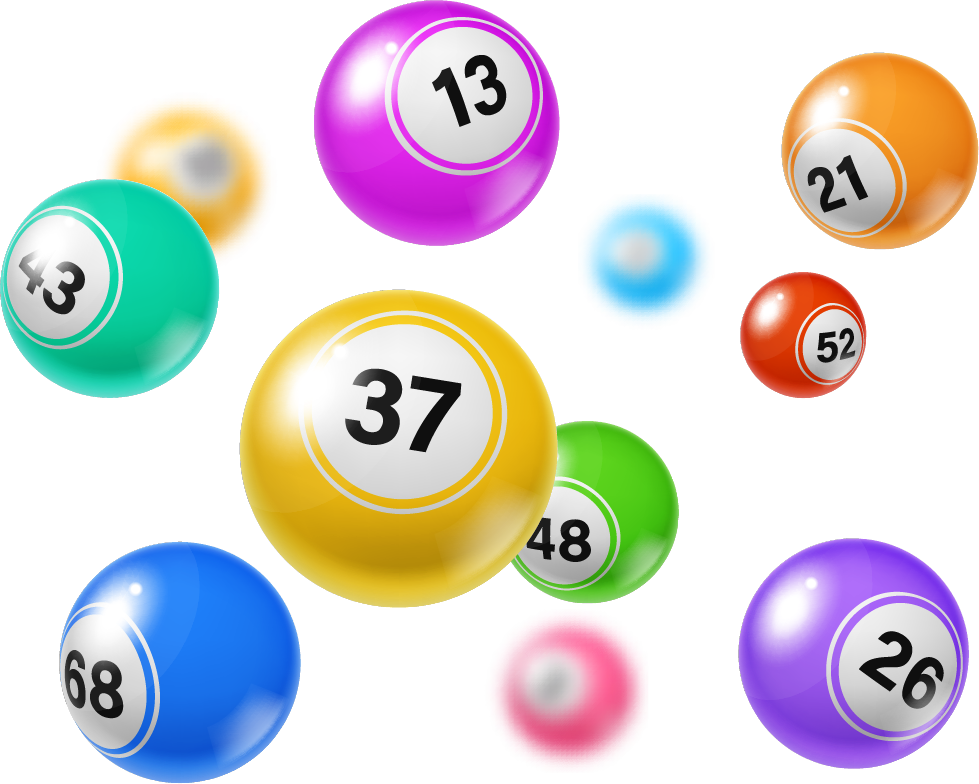 [Speaker Notes: What we do… 
Play the Mega Millions lottery twice per week.]
Affiliate Team Building
$20/monthly fast start and 
Earn Every Month!
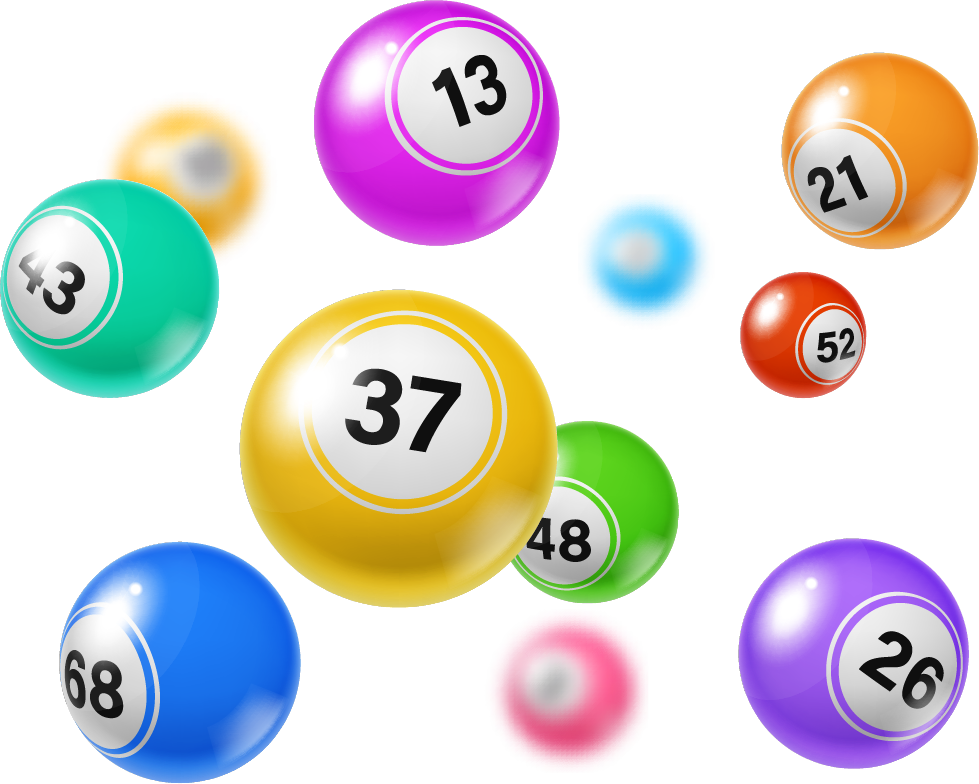 [Speaker Notes: What we do… 
Play the Mega Millions lottery twice per week.]
Affiliate Team Building
“3 & yours is free”
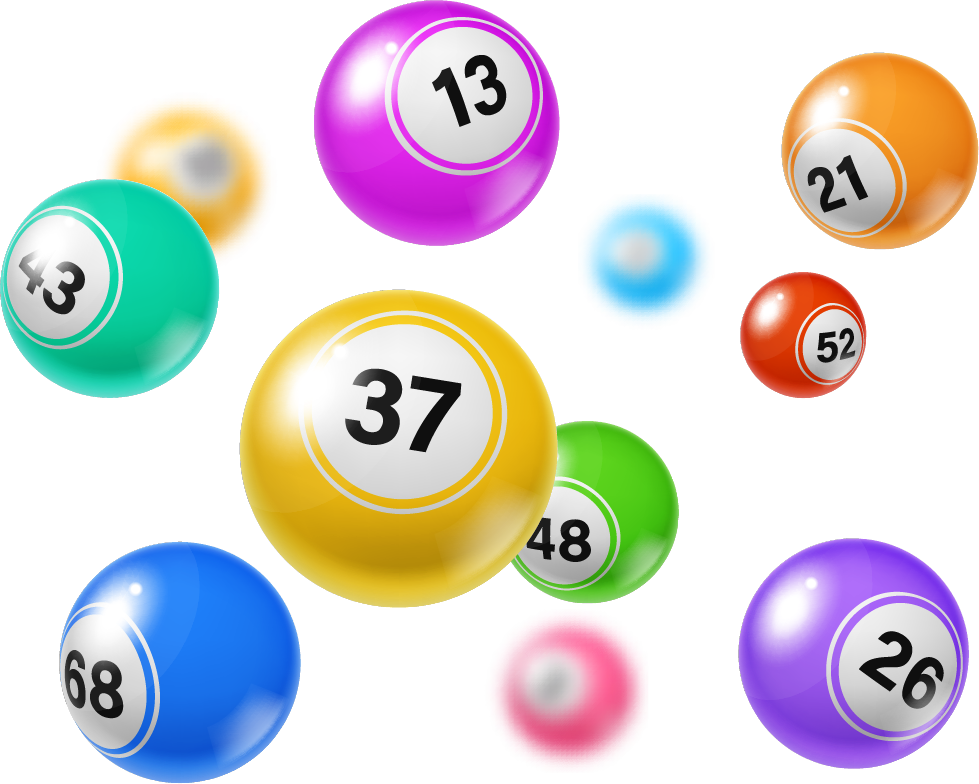 [Speaker Notes: What we do… 
Play the Mega Millions lottery twice per week.]
Affiliate Team Building
Earn down TEN levels
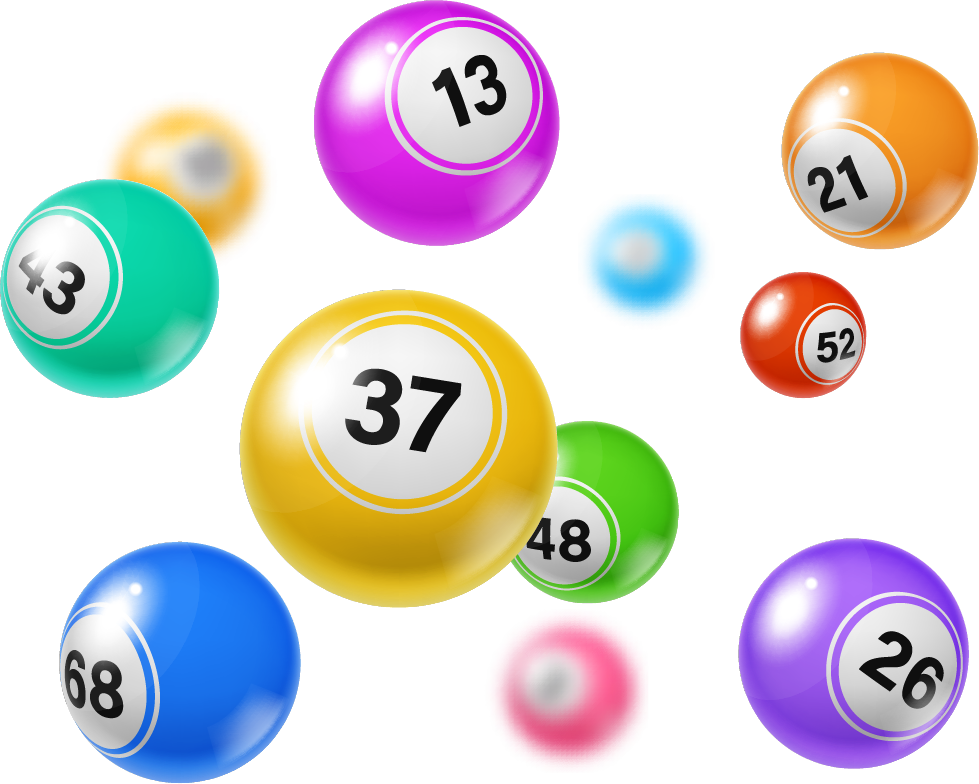 [Speaker Notes: What we do… 
Play the Mega Millions lottery twice per week.]
Affiliate Team Building
Win 10% of your down line’s ticket winnings!
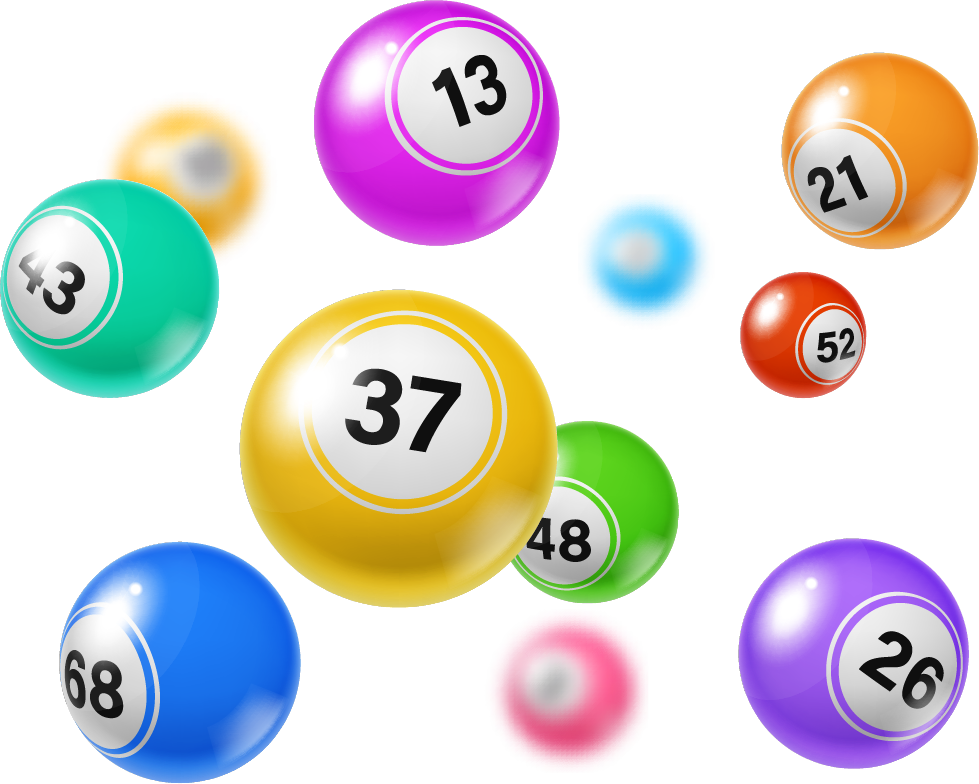 [Speaker Notes: What we do… 
Play the Mega Millions lottery twice per week.]
Affiliate Team Building
GET PAID DAILY
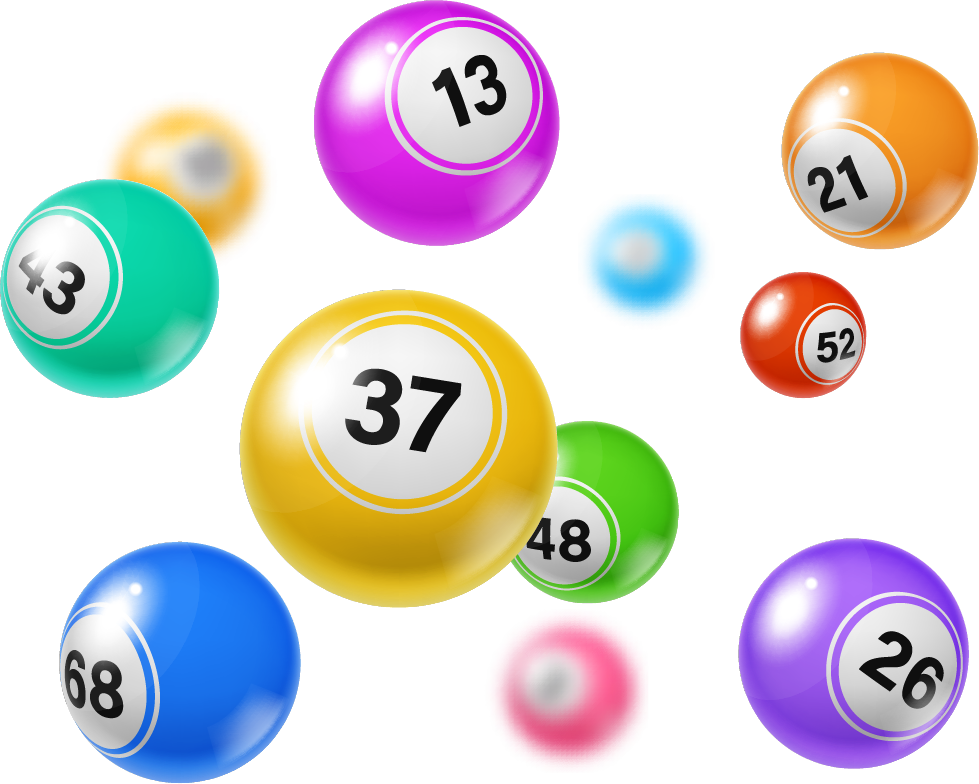 [Speaker Notes: What we do… 
Play the Mega Millions lottery twice per week.]
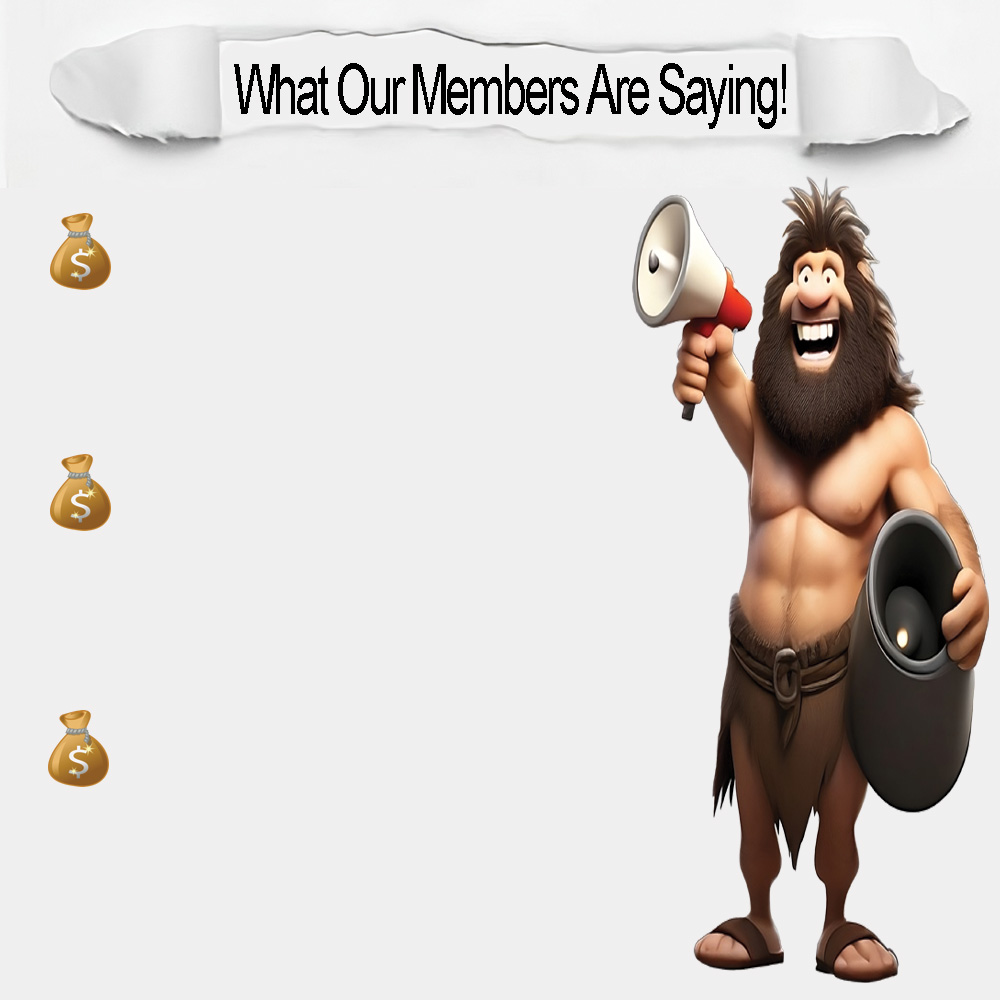 Tyrone from Fortville, IN
I Am Excited About STW Because It’s Just Like Playing With A Pool Of People, But You Are Guaranteed 10% Of The Winnings.
Wes From Tacoma, WA
STW Gives Everyone The Opportunity To Participate In The MegaMillions Lotto For Free (Get Your 3) And Increase Your Chances Of Splitting Winnings As A Team.
Ralph From Petersburg, VA
Increasing Chances And Maximizing Efforts Creates A Win Win For All Of Us Like Minded Members. Playing  The MegaMillions Lottery Just Got Hundreds Of Times More Exciting.